Senior Meeting
September 3, 2014
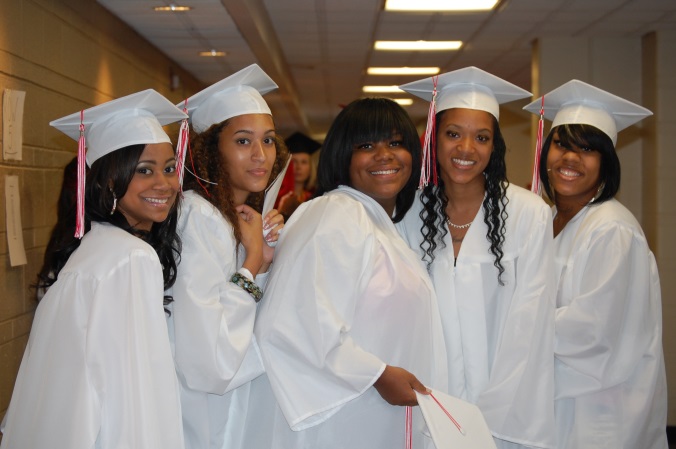 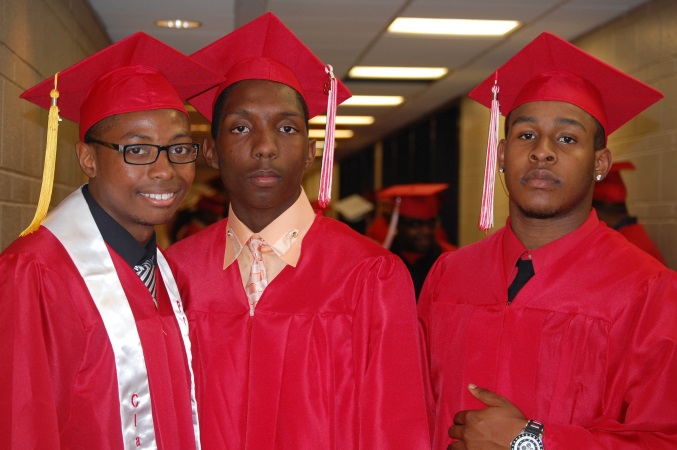 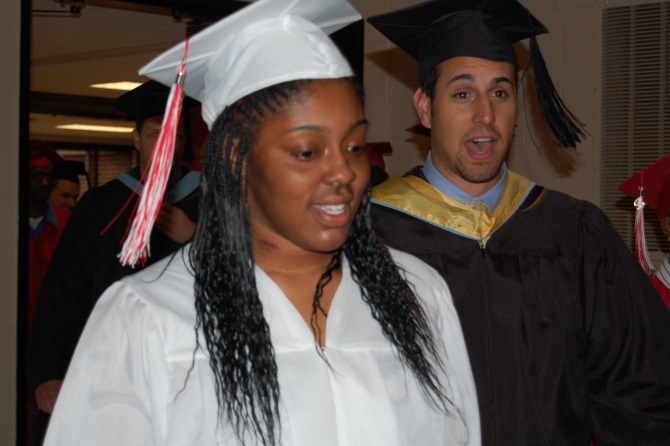 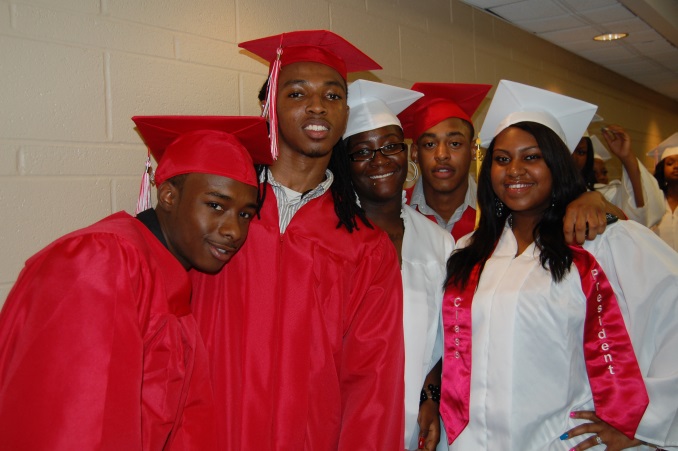 STAFF
Herman Harris, Alternative Education Coordinator
Vanessa Meads, Lead Counselor 9th Grade & JETS
Bobbie Barnett-College Advisor
Tim Williams-Educational Talent Search


Dr. Tiffany Anderson, Superintendent
Dr. Anthony Robinson, Director of Secondary Education
Dr. Miranda Avant-Elliott, Dir. College and Career Readiness
Introductions and Expectations
Scheduled Activities
Senior Portraits
Spirit Week
Prom
Six Flags
Senior Recognition
Graduation
Senior
Graduation Information
Commencement – Friday, May 22nd @ 7:00 PM at Saint Louis University Chaifetz Arena with unlimited seating
In Order to Participate in College Tours
Exemplary behavior
Eligible to attend the college based on GPA and ACT
Interested in attending the college
98% attendance
Good academic standing in current courses
Student Expectations
Senior are expected to have:98% AttendanceExemplary Behavior as Role ModelsMaintain above a 2.0 G.P.A.
Clip from Graduation
http://www.jenningsk12.tv/Default.aspx
Graduation Requirements & Mo Options
Graduation Requirements
Additional Requirements
End of Course Graduation Requirements
American Government 
Algebra I
Biology
English II
MO Options
The Missouri Options program is offered at JETS and specifically targets students who are 17 years of age or older and are at least one year behind their graduating class or for other significant reasons not able to be successful in a traditional high school setting. Students will remain in school and are not counted as dropouts when it is time to take the HiSET Test. Once the school district issues a diploma, participants are then counted as High School Graduates.
CCR Assessments & A Plus
Dr. Miranda Avant-Elliott
Dr. Miranda Avant-Elliott, Director of College and Career Readiness
Highest Degree Earned: Educational Doctorate
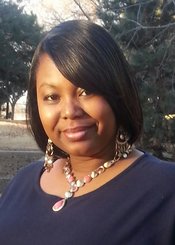 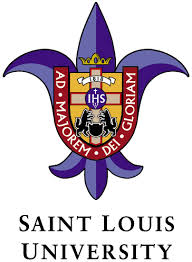 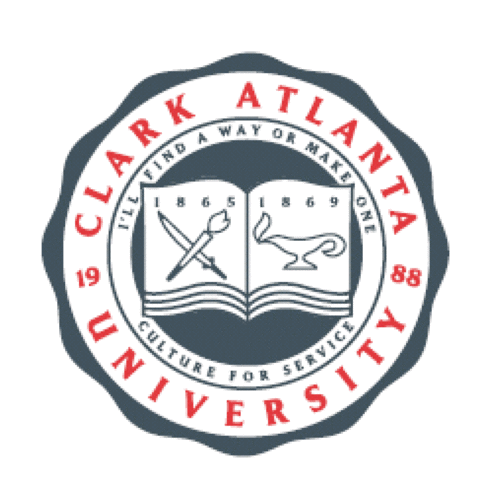 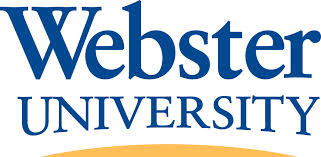 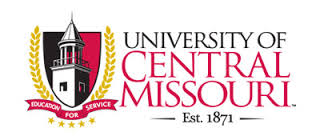 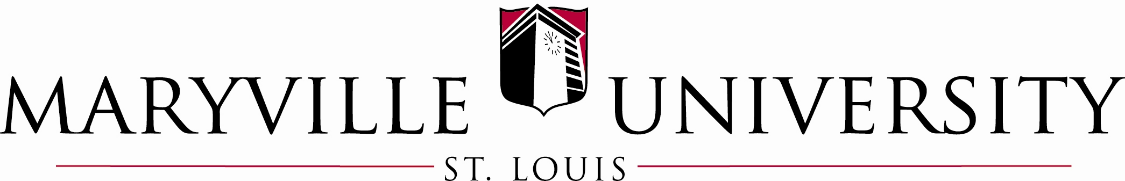 A+ Program
Requirements:
2.5 Cumulative GPA
90% Attendance Rate
50 Hours of Tutoring/Mentor Hours
12.5 hours can be job shadowing (job shadow parent, family, teacher, etc.)
Ways to get volunteer hours:
Work as a classroom tutor
Tutor with Stars and Heroes or at JSD Elementary or Middle setting
Served as a peer leader last year
Must score proficient on Math EOC (added requirement this year) or make qualifying score on AC Math or ACT COMPASS Pre-Algebra
CCR Initiatives
College and Career Center-Missouri Advisor Office
College Corner-Every Class
College Connection Newsletter
Expanded College Tours with one HBCU tour
College Link on the District’s Main Web Page
www.jenningsk12.org/ccr
Senior of the Month
College Planning Guide
College and Career Readiness Goals
Students and teachers play an important role in helping the district become fully accredited. In order for the district to achieve College and Career Readiness points students must earn the following scores on national assessments:
* Required Assessments for Graduation
ACT & Dual Enrollment/Credit
ACT test dates for 2014-2015 school year
The BIG Day – Test Day!
Get plenty of rest
Eat a good breakfast
Arrive to the test center early 7:30 to 7:45 
Don’t forget to bring
Your photo ID
Your admissions ticket
Two number 2 pencils
An ACT approved calculator
A snack to have during breaks 
A great attitude
ACT Prep
Edgenuity Online at Home
ACT Boot Camp and/ or ACT Prep Class
Go to: http://www.actstudent.org/sampletest/
ACT test is 38.00 and the late fee is 24.00
College ReadinessRolling Admissions & Naviance
College  Goals
College Acceptances


Schools with rolling admissions.


The goals is to have 100% in a post-secondary institution. You can get support with applying.
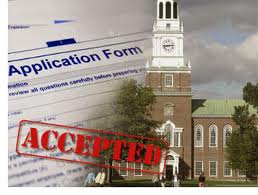 Explanation of Rolling Admissions
Used by many colleges and universities in the United States
Applicants are notified of acceptance within a few weeks of applying.
Process starts in early fall and may continue through the summer.
Advantages of Rolling Admissions
Applicants may receive a decision long before the March or April notification period of regular admission colleges
Applying early can improve an applicant's chance of being accepted
Applying early may improve an applicant's chance of receiving a scholarship
A student who applies early and is rejected may still have time to apply to other colleges with winter deadlines
Some Colleges/Universities in the Area with Rolling Admissions
University of Missouri-Columbia
Webster University
Stephens College
University of Central Missouri
Common Application
What is the Common Application?
Used for undergraduate admissions by over 500 universities
A holistic admissions approach
Not just grades and standardized test scores:
Community Service
Extracurricular Activities
Personal Essay
Some Common Application Colleges/Universities in the Area
Washington University
Saint Louis University
Webster University
Williams Jewell College
Fontbonne University
Naviance
Senior Year Planning
Scholarships & College Acceptance
Scholarship information will be available through the counselors and the in the College and Career Center
Students are expected to provide their counselors scholarship award and college acceptance letters
Senior Year Planning
August-December
Attend college fairs/tours 
Start applying for colleges.
More than one school!
Note specific deadlines! 
Scholarship deadlines
Send out transcripts/Fee waivers
Get letters of recommendations
Write any personal statements or application essays
Take the ACT to improve score.
Fee Waivers 
Improving a score 1 or 2 points could be thousands of dollars.
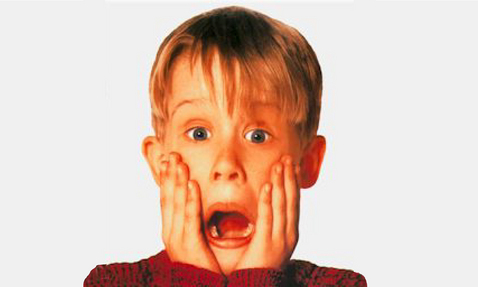 Senior Year Planning Cont.
January-May
FAFSA (Free Application for Federal Student Aid)
Can be completed ASAP after January 1st
Priority Deadline – March 1st
Missouri State Deadline – April 1st
Send in 7th semester grades if colleges ask for them.
Scholarship applications
Tie up loose ends
Housing
Accept Financial Aid Awards
Enroll in classes (Summer activity)
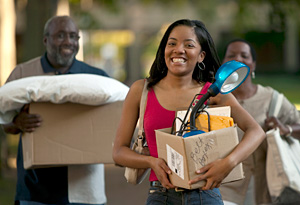 Upcoming Events
ACT Test - September 13st & October 25th  
ACT  Deadline – August 8th & September 19th 
College Colors Day August 29th
Infinite Scholars Fair – September 6th 
Look out for announcements about ACT prep, college tours, and campus reps visits 
ACT prep for students taking September ACT will be September 3rd and September 8th
First College Tour September 19th to Southeast Missouri Sate University (SEMO)… Only taking 25 students
Upcoming Events
Infinite Scholars College Fair 
Saturday, September 6, 2014
9:00am – 1:00pm
SLU (The Center for Global Leadership)
Multiple copies of
Unofficial transcript
2 letters of recommendations & Resume
Printed ACT Score
DRESS FOR SUCCESS
Pre-register at www.infinitescholars.org
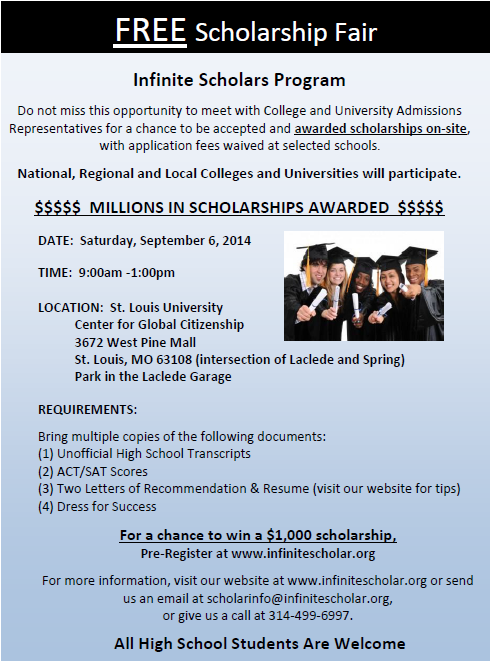 Questions?
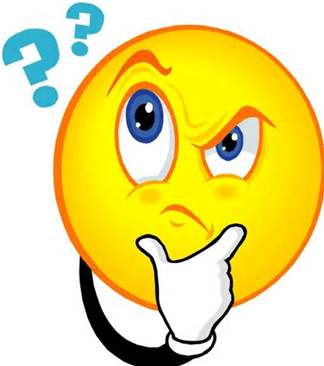